Weaving Traditional Ecological Knowledge through Tsimshian storiesclimate change
Mary T. Haldane Kennedy
May 2012
NWIC alumni
Craig Tribal Association
Sm’algyax introduction (explain Tsimshian protocol)
Holly Churchill and I met at a meeting about weavers and  funding available  through the State of Alaska , she was insistent about doing projects for utilitarian purposes this eventually led up to my questions I had for this research.

My main questions in this research project 
How did Tsimshian/Haida/Tlingit people teach about issues pertaining to our environment? 
As a traditional Tsimshian weaver, I have heard stories and at first thought all our stories were pertaining to our weaving, only to find in my research, the method of storytelling was the main focus.
Tlingit and Tsimshianhttp://www.ankn.uaf.edu/ANCR/Southeast/TlingitMap/  Tlingit map
Tlingit territory
Tsimshian territory
Figure 1. http://www.ankn.uaf.edu/ANCR/Southeast/TlingitMap/
The location of the Tribes/Clan/House is very important. Ayaax
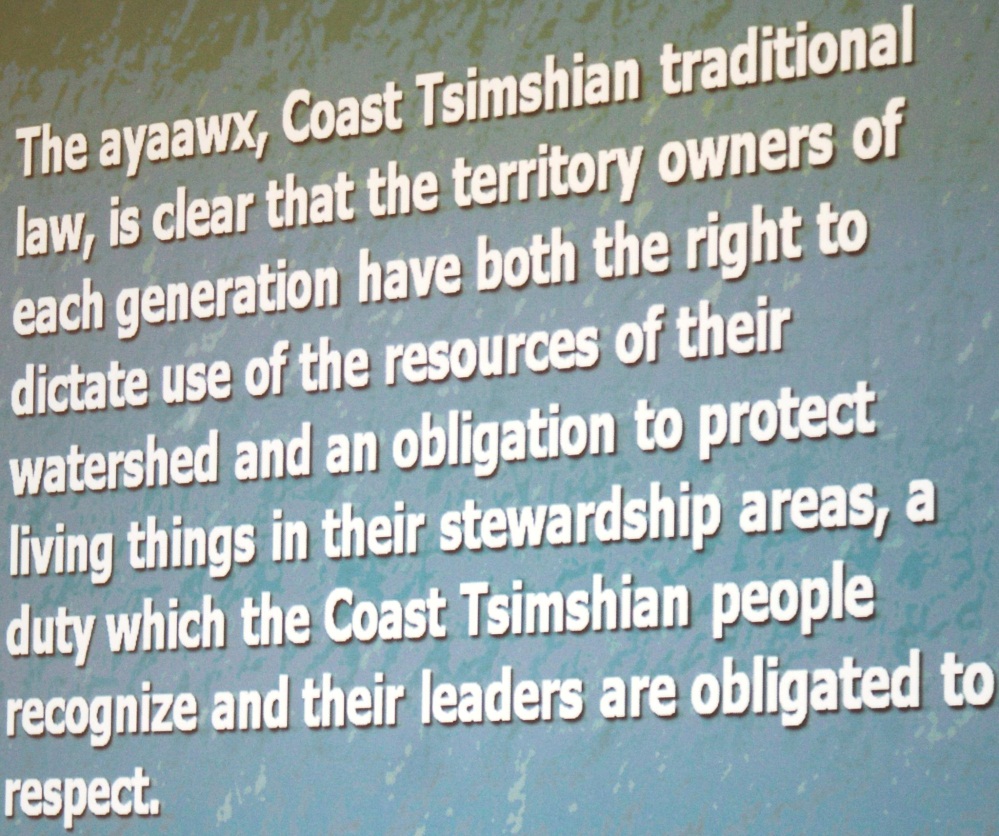 How was the information passed down?
Adawx
Tsimshian used this method 
It belonged to our tribes/clans/houses
It literally tanslates to 
“true story”
Or  “true account”
Storytelling
We used this method 
In all aspects of our lives
This included our traditional
Art and carving
We learned it formally
And informally-in weaving classes and at home
More about what I knowMy teacher
Stikine River-Cultural connectionsChief Shakes Dustin Johnsons explained our cultural ties This is a story about the connection of the Northern Tlingit of Wrangell and Tsimshian of British Columbia
Figure 3 http://www.civilization.ca/cmc/exhibitions/aborig/tsimsian/menfi01e.shtml
Fish traps
“The Haida had names for their fish traps and the Tlingit attached carved figures to the tops of the posts used in the structures.” (111, Stewart)

This is something that I have learned from numerous elders too.
What was documented?Last story about our people movingfrom Metlahkatlah British Columbia to Metlakatla Alaska
How do we use this method today
The Tsimshian people used the adawx as a format to teach many things, in general it dealt with Environmental Issues. 
These came about mostly at our yaokw (potlatch)  Or at a formal setting. 
The stories, belong to each tribe/clan/house some were made public and others shared within the family only.
Today things are much different our politics and ideals changed.
The stories documented in 1910

http://archive.org/details/tsimshianmytholo00boas

Who is Boas? What contribution did he make to ensuring that we passed down information pertaining to our Envirionment, some of the stories there talk about clans and their ties to the land.
How can we use the Adawx to deal with issues of Climate change?
Today, we share stories about events in our lives, is the “adawx” something we can use given all the changes in the political aspect.Today, we are governed differently and we no longer rely on the previous structure, yet it still exists.
The answer to the original questions what method was used to teach, how can it be used today
Although my original idea was that only the weavers of the Tsimshian people used stories, I was wrong. 
Our adawx was used in all aspects of the lives with the ayaax in mind. 
All of the decisions were to keep in mind, the responsibility to explain our surroundings and  how to not merely survive but Thrive in a very challenging setting.
The stories we hear today will be a part of a changing environment. Who determines what is included. 
In the past the very complex set up of the political structure has changed.
What was documented change? 
What are the spiritual aspects of this change i.e. the migration of 807 people from Old Metlakatla to new Metlakatla.
Although we may have a different setting it is important to hang onto the protocol of how the Tsimshian people used the “adawx” recognize that aspects of our culture was maintained even though the political structure changed.

Looking at the neighboring tribes, we know that there are stories that exist regarding to how tribes dealt with “Climate change” An example of this is the Whale house 
Yaay-Hit of the Tlingit people who moved from an area in Northern British Columbia to the area north of Juneau, Alaska. At a recent summit for climate change issues this story of how they moved was shared by a Tlingit elder.
Works cited



Canada. (2010, April/May 30). Canadian Museum of Civilization [Online exhibition]. Retrieved from      http://www.civilization.ca/cmc/exhibitions/aborig/fp/fpz2c01e.shtml

Canadian Museum exhibition. (2005, May/June 19). Tsimshian society and culture [online exhibition].      Retrieved from http://www.civilization.ca/cmc/exhibitions/aborig/tsimsian/menfi01e.shtml 



Hope III, A. (2006, August/September 16). Tlingit Tribes, Clans and Clan Houses. Retrieved from      http://www.ankn.uaf.edu/ANCR/Southeast/TlingitMap/ 

Johnson, D. (2004, Spring). Cultural ties of the Tlingit and Tsimshian Killer whale clans. Personal      interview presented at Phone conversation, Alaska , British Columbia.
How do we use this method to deal with Climate change issues today?
Questions I sent to the IGAP workersThey were addressing the climate change in our environment-the changes include invasive species and species that will disappear
AcknowledgementsI would like to thank Joel Green  for his guidance in this research project.I would like to thank my teachers,  Deloris Churchill and her daughter Holly, who taught me there is more to weaving than just art and our storiesAll my teachers that I learned stories from, Evelyn Littlefield, Violete Booth, Cissy Guthrie, Arnold Booth